Защита от вредоносных программ
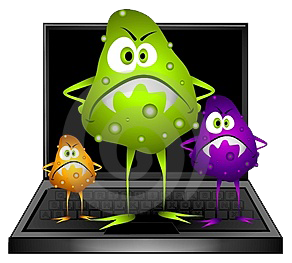 АНТИВИРУСНЫЕ ПРОГРАММЫ
Антивирус – это программа, предназначенная для борьбы с вредоносными программами. 

Антивирусы выполняют три основные задачи:
Не допустить заражение компьютера вирусом;
Обнаружить присутствие вируса в системе;
Удалить вирус без ущерба для остальных данных.
Антивирус-сканер использует два основных метода поиска вирусов:
Поиск в файлах сигнатур вирусов, которые есть в базе данных; после обнаружения файл с вирусов можно вылечить, а если если это не получилось  - удалить;
Эвристический анализ, при котором программа ищет в файле код, похожий на вирус.
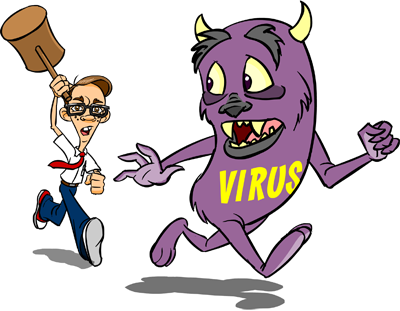 Антивирусы-мониторы
Антивирусы-мониторы – это программы постоянной защиты, они находятся в памяти в активном состоянии. Их основная задача – не допустить заражения компьютера и получения зараженных файлов извне. Для этого мониторы:
Проверяют «на лету» все файлы, которые копируются, перемещаются или открываются в различных прикладных программах;
Проверяют используемые флэш-диски;
Перехватывают действия, характерные для вирусов и блокируют их;
Проверяют весь поток данных, поступающий из интернета.
Признаки заражения компьютера
Вывод на экран непредусмотренных сообщений или изображений. ; 
Подача непредусмотренных звуковых сигналов. ; 
Неожиданное открытие и закрытие лотка СD/DWD дисковода; 
Произвольный запуск на компьютере каких-либо программ; 
 Частые зависания и сбои в работе компьютера.; 
Медленная работа компьютера при запуске программ; 
Исчезновение или изменение файлов и папок;
Частое обращение к жесткому диску ( часто моргает лампочка на системном блоке); 
Зависание или неожиданное поведение браузера (например окно программы невозможно закрыть); 
Друзья или знакомые говорят о получении от вас сообщений , которые вы не отправляли. ; 
 В вашем почтовом ящике находится большое количество сообщений без обратного адреса и заголовка;
Действия при наличии признаков заражения компьютера
Прежде чем предпринимать какие-либо действия, необходимо сохранит результаты работы на внешнем диске или флэш-карте;
Отключить компьютер от локальной сети и Интернета , если он к ним был подключен;
Если симптом заражения состоит в том, что невозможно загрузиться с жесткого диска компьютера(компьютер выдает ошибку , когда вы его включаете), перезагрузить в режиме защиты от сбоев, или с диска аварийной загрузки Windows;
Запустить антивирусную программу.
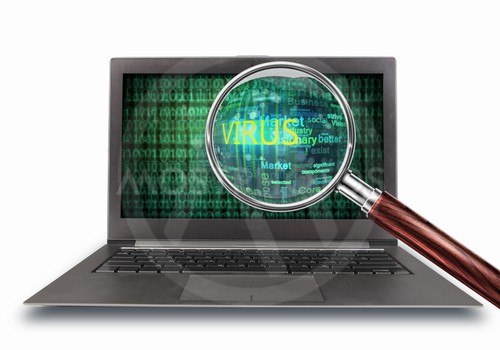 БЕСПЛЛАТНЫЕ АНТИВИРУСНЫЕ ПРОГРАММЫ
Существую антивирусы, бесплатные для использования на домашних компьютерах, например:
Microsoft security Essentials (www.microsoft.com);
Avast Home (www.avast.com);
Antivir Personal (free-av.com);
AVG Free (free.grosoft.com);
ClamAV (www.clamav.net);
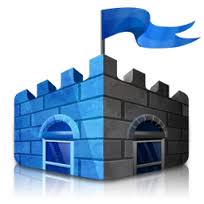 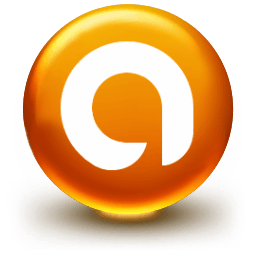 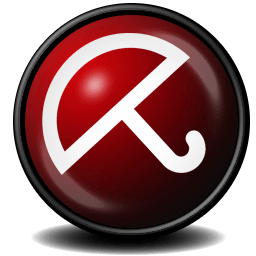 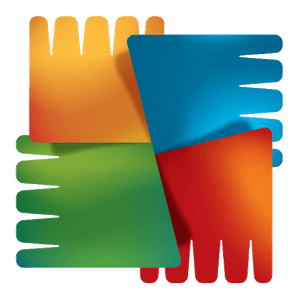 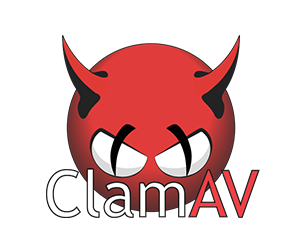 Онлайновые антивирусы
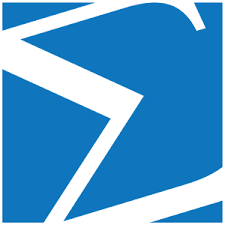 Virustotal;
Dr.Web Online;
Kaspersky VirusDesk;
Metadefender Cloud;
VirusImmune.
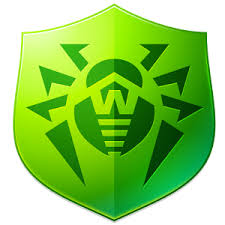 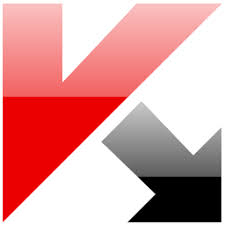 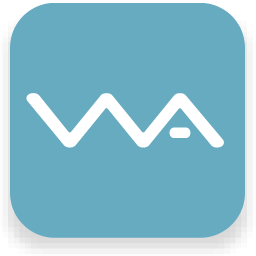 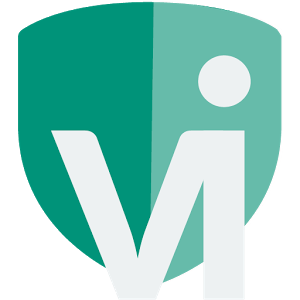 На сайтах некоторых компаний можно найти онлайновые антивирусы:
Они устанавливают на компьютер специальный сканирующий модуль и проверяет файлы и оперативную память;
Онлайновые антивирусы могут обнаружить вирусы, но не удаляют их, предлагая приобрести коммерческую версию.
Брандмауэры и их функции
Для защиты отельных компьютеров и сетей от атак из интернета (в том числе и вирусных) используются брандмауэры. Их так же называют сетевыми экранами или фаейрволами. Брандмауэры запрещают передачу данных по каналам связи, которые часто используют вирусы и программы для взлома сетей.
Межсетевые экраны обычно выполняют следующие функции:
Физическое отделение рабочих станций и серверов внутреннего сегмента сети (внутренней подсети) от внешних каналов связи;
Многоэтапную идентификацию запросов, поступающих в сеть (идентификация серверов, узлов связи о прочих компонентов внешней сети);
Проверку полномочий и прав доступа пользователя к внутренним ресурсам сети;
Регистрацию всех запросов к компонентам внутренней подсети извне;
Контроль целостности программного обеспечения и данных;
Экономию адресного пространства сети (во внутренней подсети может использоваться локальная система адресации серверов);
Сокрытие IP адресов внутренних серверов с целью защиты от хакеров.
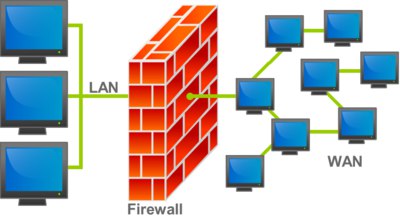 Виды брандмауэров
Аппаратный брандмауэр представляет собой устройство, физически подключаемое к сети. Это устройство отслеживает все аспекты входящего и исходящего обмена данными, а также проверяет адреса источника и назначения каждого обрабатываемого сообщения. Это обеспечивает безопасность, помогая предотвратить нежелательные проникновения в сеть или на компьютер;
Программный брандмауэр выполняет те же функции, используя не внешнее устройство, а установленную на компьютере программу.
Преимущества брандмауэров
Брандмауэр представляет собой защитную границу между компьютером (или компьютерной сетью) и внешней средой, пользователи или программы которой могут пытаться получить несанкционированный доступ к компьютеру;
Обычно взломщики используют специальные программы для поиска в Интернете незащищенных подключений. Такая программа отправляет на компьютер очень маленькое сообщение. При отсутствии брандмауэра компьютер автоматически отвечает на сообщение, обнаруживая свою незащищенность. Установленный брандмауэр получает такие сообщения, но не отвечает на них; таким образом, взломщики даже не подозревают о существовании данного компьютера.
Предотвращение попадания вирусов на компьютер
Чтобы защитить компьютер от вирусов и других угроз, можно использовать целый ряд профилактических мер:
Не открывайте электронные письма, полученные от незнакомых отправителей или вложения, содержимое которых вам неизвестно;
Используйте функцию блокирования всплывающих окон в браузере;
Проверяйте все сменные носители;
Не скачивайте программы с сомнительных сайтов;
Используйте брандмауэр;
Используйте параметры конфиденциальности браузера;
Включите функцию контроля учетных записей;
Очищайте интернет-кэш и журнал браузера;
Регулярно обновляйте антивирусные базы.
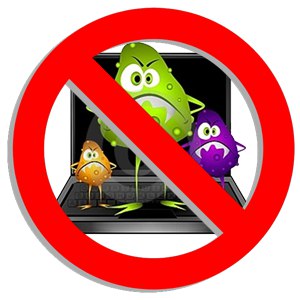